OA policy developments
Alma Swan
Key Perspectives Ltd
Truro, UK
3rd Open Access Conference, University of Minho, Braga, Portugal, 15-16 December 2008
2008: A good news year on OA policies
More funders with policies
More universities with policies
Significantly, more governments willing to acknowledge OA and sign up to the principles
Key Perspectives Ltd
Open Access policies
Key Perspectives Ltd
Key Perspectives Ltd
(Australian data courtesy of Arthur Sale)
Key Perspectives Ltd
(Australian data courtesy of Arthur Sale)
Data courtesy of Arthur Sale
Key Perspectives Ltd
Case study:  Minho University
Minho University, Braga, Portugal
Repository established 2003
Mandate introduced 2005 when self-archiving rate dropped off
Mandate backed by financial incentives paid to departments
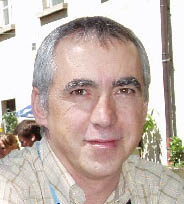 Key Perspectives Ltd
Minho University repository
Mandate introduced
(Data courtesy of Eloy Rodrigues)
Key Perspectives Ltd
What can policies say?*
1.  Require publication in OA journals
2.  Request (and encourage) OA via an IR (except where publishers do not allow)
3.  Require OA via an IR (except where publishers do not allow)
4.  Require OA via an IR and require authors to avoid non-allowing publishers
5.  Require OA via an IR and permit opt-outs where publishers do not allow
6.  Require deposit in the IR, no opt-out, but only make items OA if author or institution can get permission
7.  Require deposit in the IR (no opt-out) but allow an opt-out on OA
Adapted from Peter Suber’s list, SPARC OA Newsletter, April 2008
Key Perspectives Ltd
Examples
Key Perspectives Ltd
Publisher permissions (by journal)
Key Perspectives Ltd
The funders
Led by the Wellcome Trust
Especially strong in the health sciences (NIH, CIHR, MRC, BBSRC…)
> 90% of UK biomedical research is now covered by a funder mandate
% US biomedical research covered by NIH?
Recent big ones:
European Research Council
European Commission (20% of FP7 funded research)
France: Agence Nationale de Recherche (Humanities & Social Sciences)
Key Perspectives Ltd
The universities
Key Perspectives Ltd
Daniel Coit Gilman First President, Johns Hopkins University
Key Perspectives Ltd
University of EdinburghStrategic Plan 2008-12
“The mission of our University is the creation, dissemination and curation of knowledge.”
Key Perspectives Ltd
University policies
Starting to grow
Mostly mandatory
The simplicity of the immediate deposit / later OA formula means more are adopting this
Where have the mandates been happening?
UK, Australia, Finland, France, Spain, Brazil, India ….
US: Harvard and Stanford: significant because these are REAL ‘bottom-up’ policies
Key Perspectives Ltd
What should we do next?
Continue the effort to persuade:
At government level
Key Perspectives Ltd
(New) Governments that have explicitly acknowledged OA in 2008
Russia
India
Botswana
South Africa
Brazil
Key Perspectives Ltd
Australia’s lead
“The arguments for stepping out first on open access are the same as the arguments for stepping out first on emissions trading – the more willing we are to show leadership on this, we more chance we have of persuading other countries to reciprocate.”

Kim Carr 
Minister for Industry, Innovation, Science and Research, Australia
Key Perspectives Ltd
What should we do next?
Continue the efforts to persuade:
At government level (e.g. Brazil)
At funder level (e.g. research councils, national funding agencies)
At institutional level
Key Perspectives Ltd
EurOpenScholar
Group of universities that wish to further Open Access and improve scholarly communication
Share the original university core values of dissemination and maximising the public good
Chair: Professor Bernard Rentier, rector of the University of Liège
Open to all institutions who subscribe to its values and aims
No longer just Europe (we need a new name!)
Membership is at senior management level
Contact: Alma Swan
Key Perspectives Ltd
Até amanhã!¡hasta mañana!
aswan@keyperspectives.co.uk

www.keyperspectives.co.uk 

www.keyperspectives.com
Key Perspectives Ltd